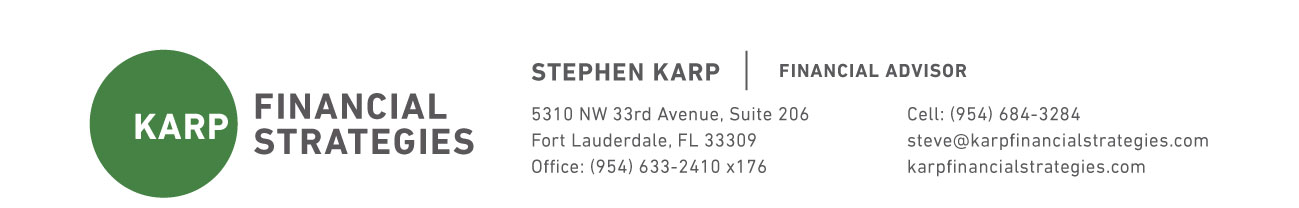 Six Areas of Business Planning
Securities & advisory services offered through SagePoint Financial, Inc.(SPF), member FINRA/SIPC. SPF is separately owned and other entities and/or marketing names, products or services referenced here are independent of SPF.
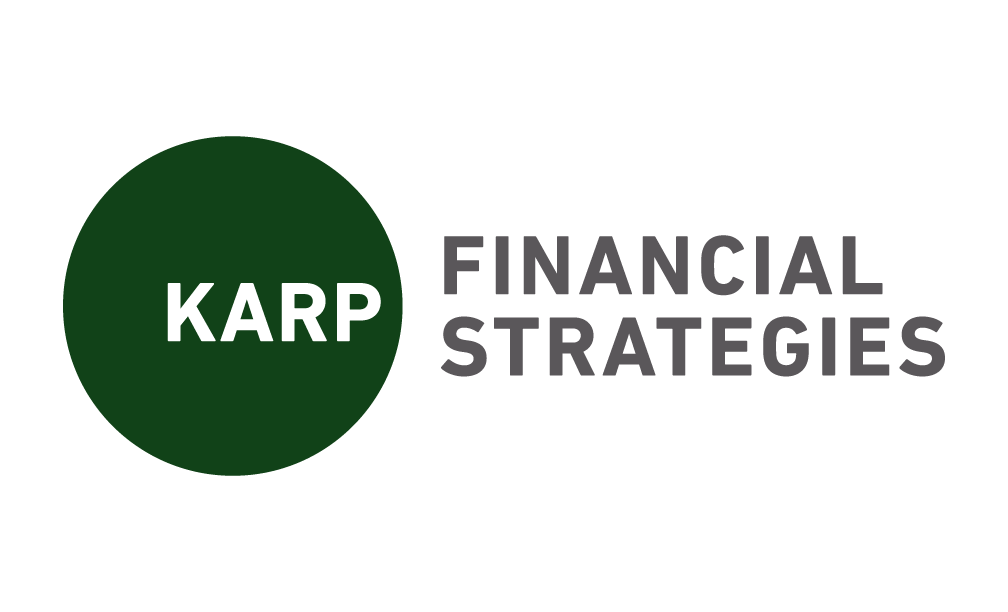 Six Areas of Business Planning
Business
 Succession
Executive 
Benefits
Key Person 
Coverage
Group Employee
Benefits
Employee Financial
Education
Retirement 
Plans
Buy/Sell Funding

Exit Planning

Succession Preparation

Talent Management

Purchase Funding

Estate Planning

Business value improvement
Golden Handcuffs

Life Insurance

Disability

Business Overhead

Directors & Officers Coverage
Total Reward Strategy

Bonus Plans

Equity Programs

Life Insurance

Supplemental Individual Disability

Financial Planning

Non-qualified Plans

Benefit Plan Funding
Health

Welfare

Voluntary

Non-cash recognition

Benefit Optimization
Workshops

Holistic Planning

Benefit Communication

One-on-One Consultations
Defined   Contribution Plans
	* 401(k)
	* 403(b)
	* SEP
	* SIMPLE

Defined benefits
* Pensions
* 412(e)

Profit-sharing Plans
Securities & advisory services offered through SagePoint Financial, Inc.(SPF), member FINRA/SIPC. SPF is separately owned and other entities and/or marketing names, products or services referenced here are independent of SPF.